15. Jätteet ja jätehuolto
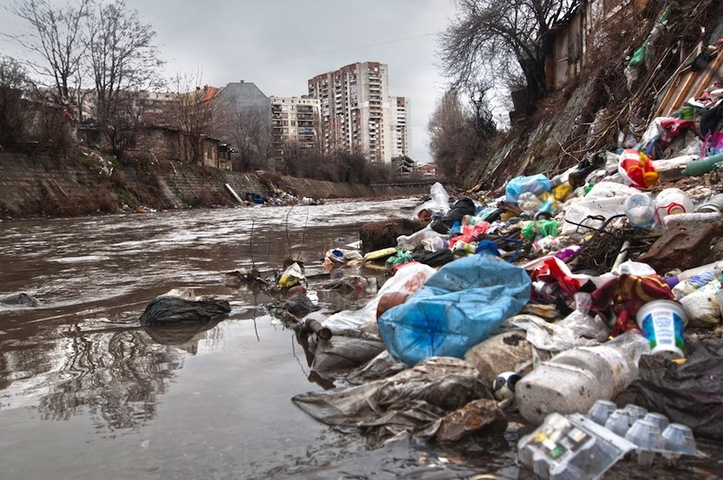 www.shutterstock.com
Jäte ja jätehuolto
Jäte = ihmisen toiminnassa syntynyttä materiaalia tai esineitä, jotka poistettu käytöstä
Jätehuolto = järjestelmät ja menetelmät, joilla jätteitä kerätään, kuljetetaan ja käsitellään
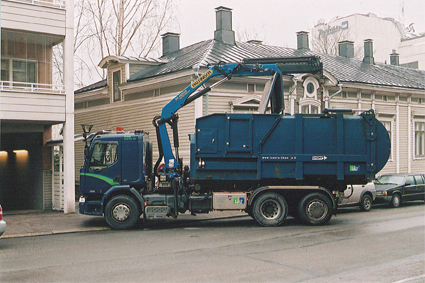 Yhdyskuntajäte
Kotitaloudet
Palvelu- ja elinkeinotoiminta
Suomessa 470 kg / asukas / vuosi (2010)
Voidaan hyödyntää kierrättämällä tai polttamalla
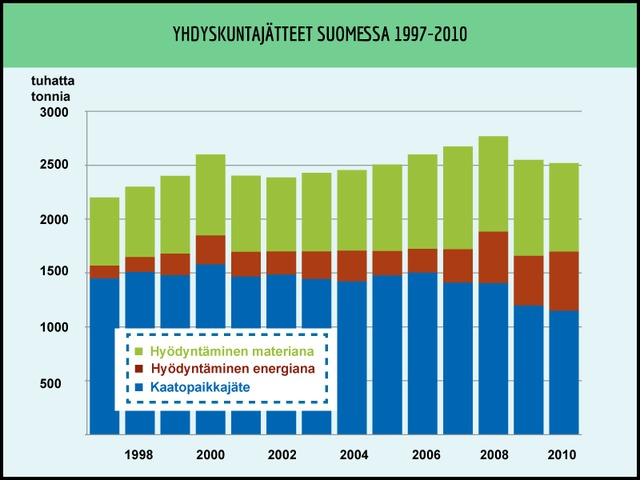 Jätteen käsittely
Kaatopaikat
Kierrättämätön jäte
45 % yhdyskuntajätteestä
Jätteenpoltto
Lisääntyy Suomessa
Ns. energiajäte
Kierrätys ja lajittelu
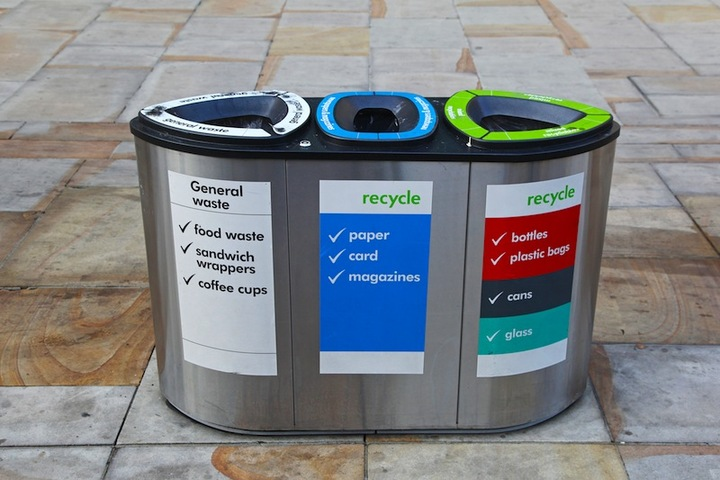 www.shutterstock.com
Vaarallinen jäte
Entinen nimi ongelmajäte
Voivat olla vaarallisia ihmiselle tai ympäristölle
Jo pienistä määristä voi olla haittaa
Esim. maalit, monet kemikaalit, raskasmetallia sisältävät jätteet ja lääkkeet
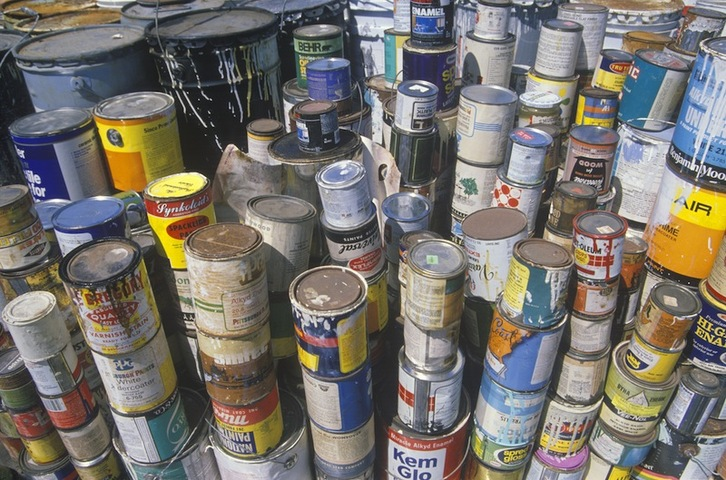 www.shutterstock.com